Vocabulary List
The Book Name< Touching Spirit Bear>
David, Josh, Hail, Allen, Angela
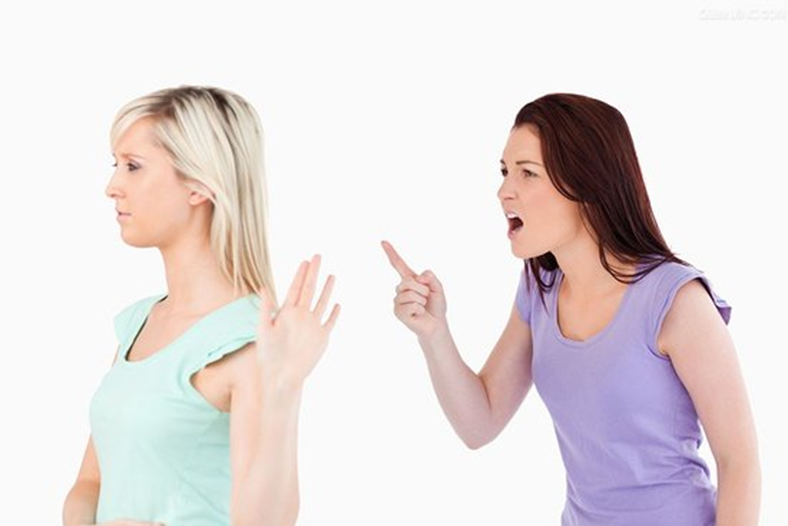 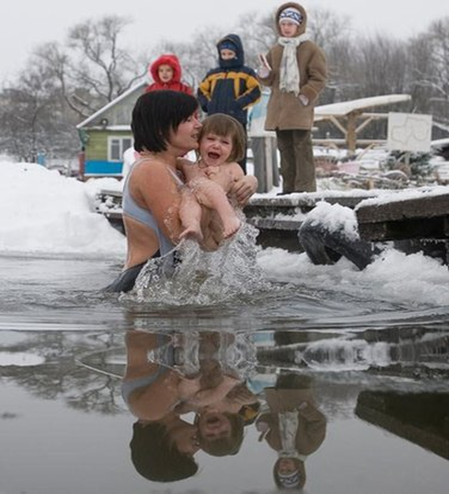 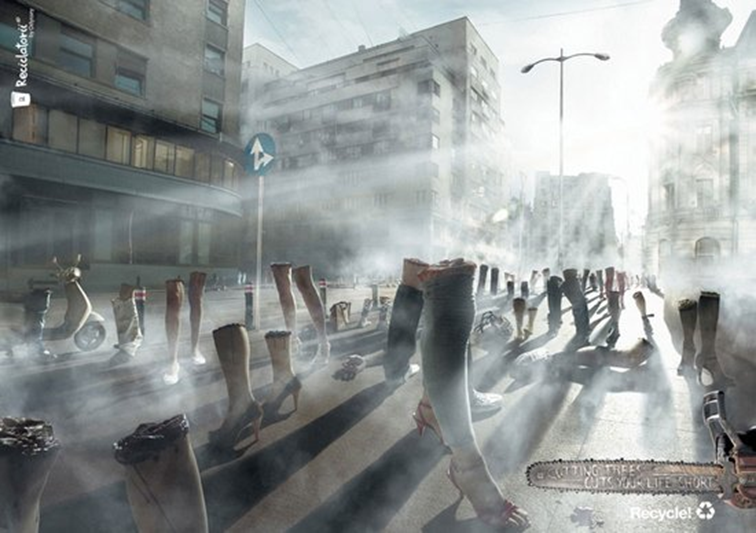 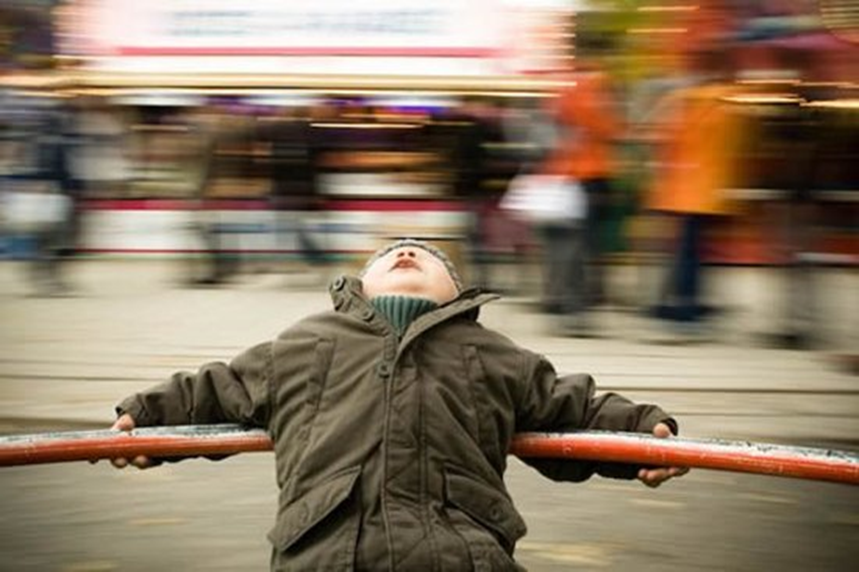 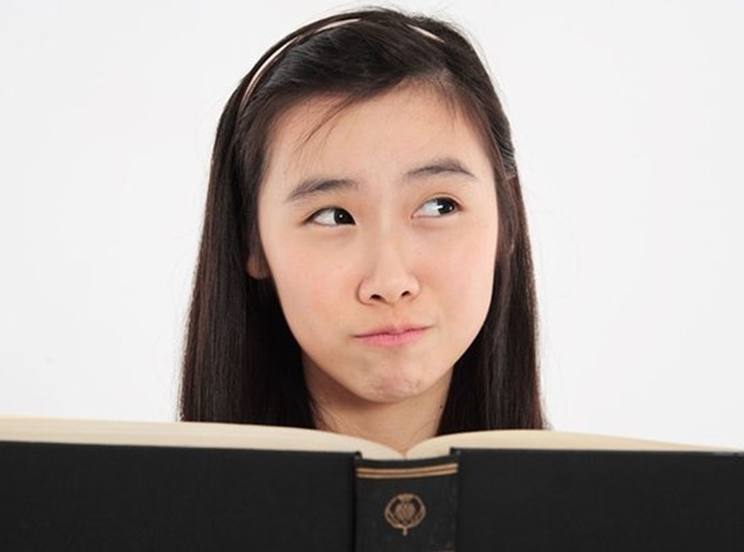 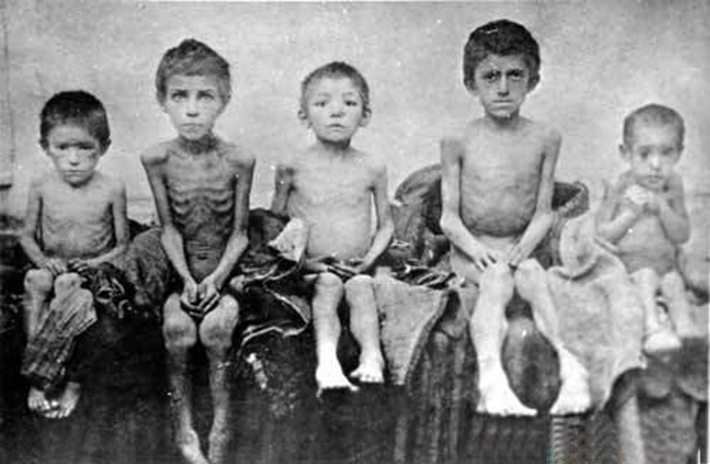 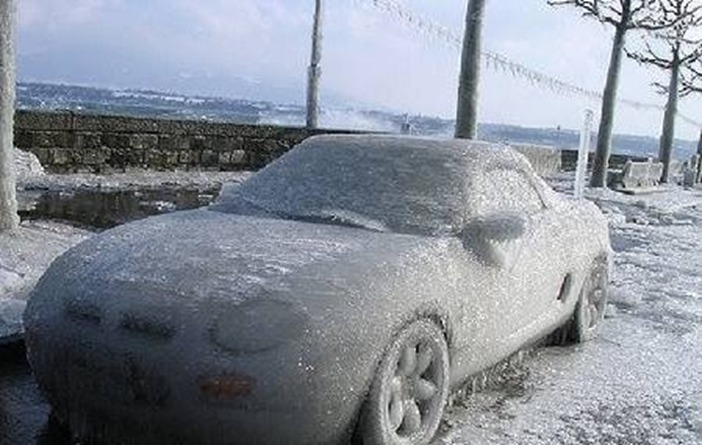 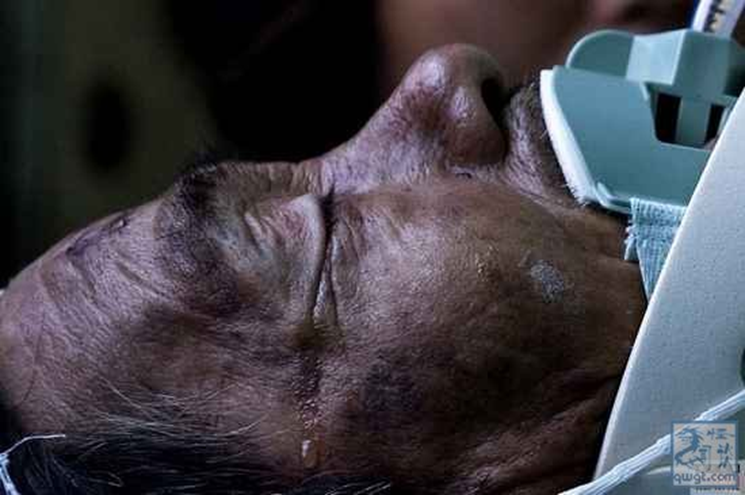 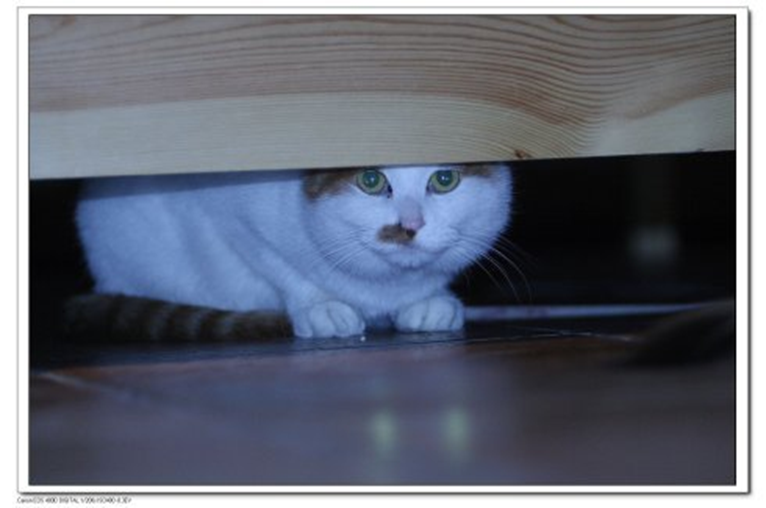